Case Law UpdateApril 2025
Scott Stemp

ss@no5.com
planning@no5.com
West Suffolk Council v. SoSLUHC and others [2025] EWHC 861 (Admin)
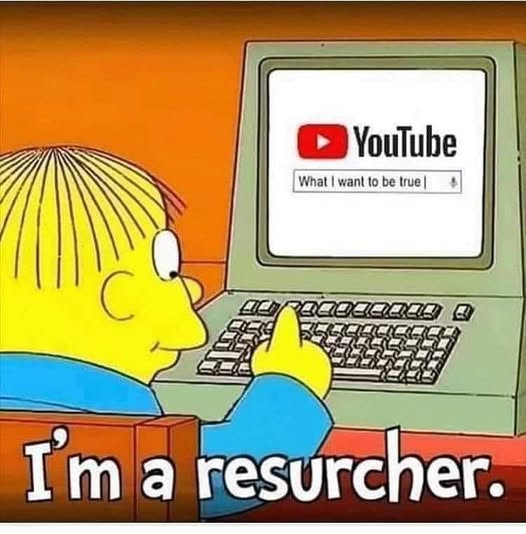 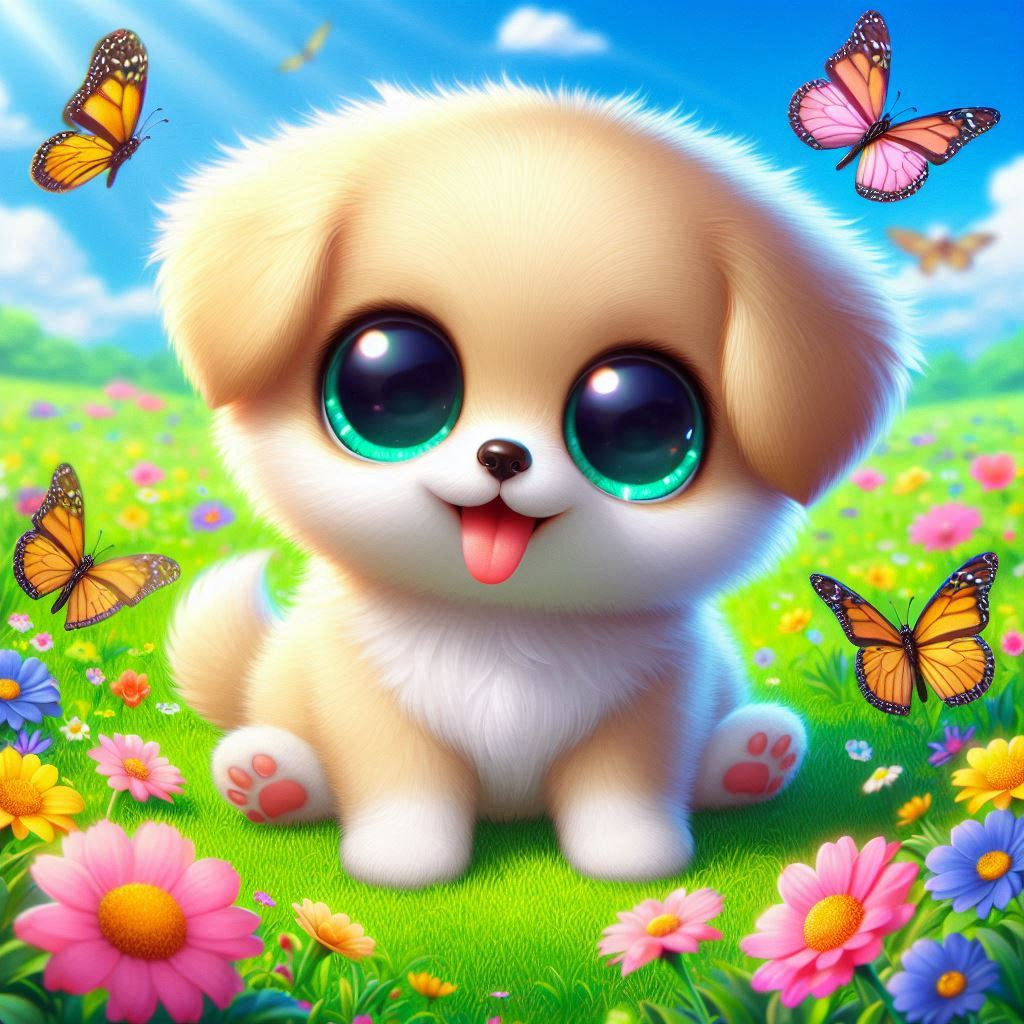 Class E
Paton v. SoSLUHC and another [2025] EWHC 245 (Admin)
Breach occurring?
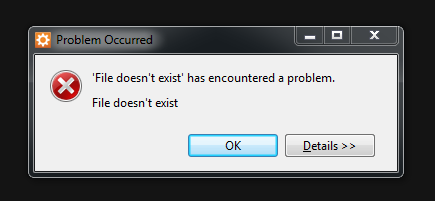 Titchfield Festival Theatre Ltd v. SoSLUHC and another [2025] EWHC 883 (Admin)
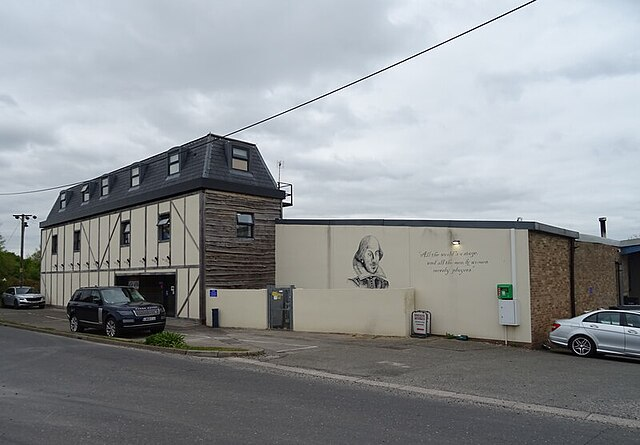 Planning units

Planning chapters

Surviving uses?
Ocean One Hundred [2025]Mehta [2024]
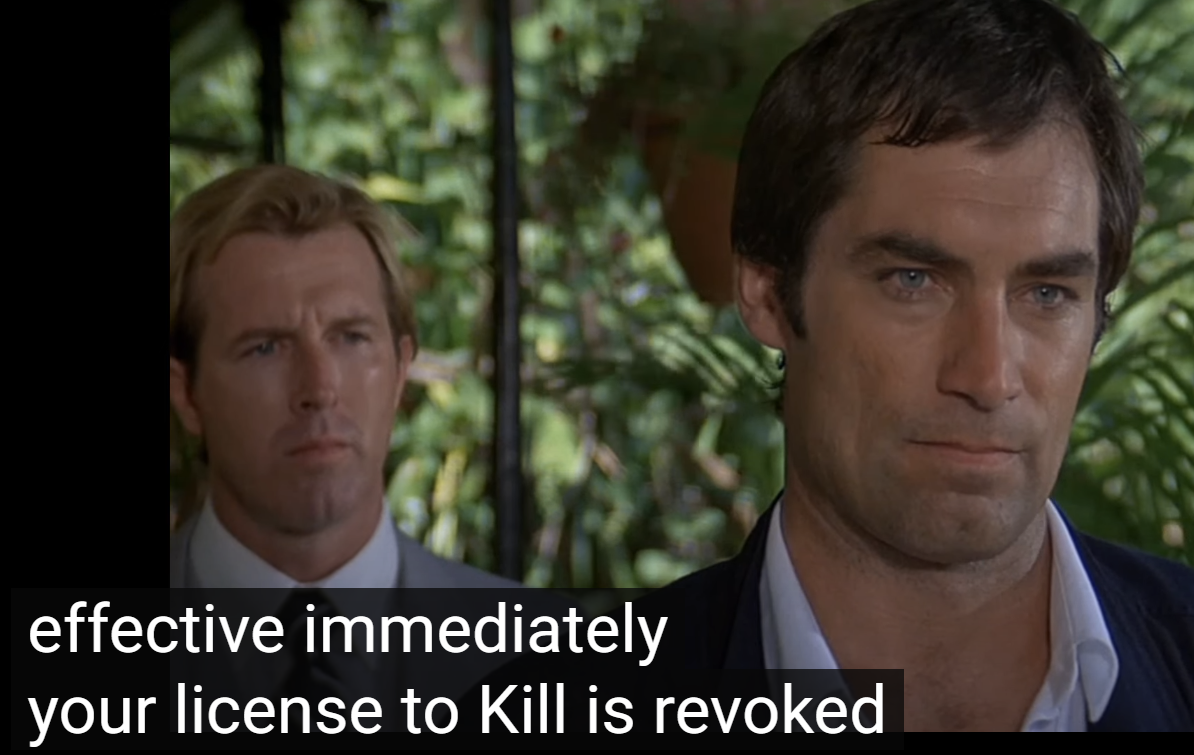 Revocation of certificates
SoSLUHC v. Rogers [2024] EWCA Civ 1554
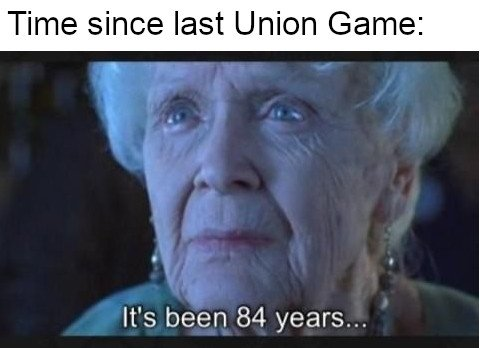 Service
Jones v. Isle of Anglesey County Council and another [2024] EWHC 2582 (Admin)
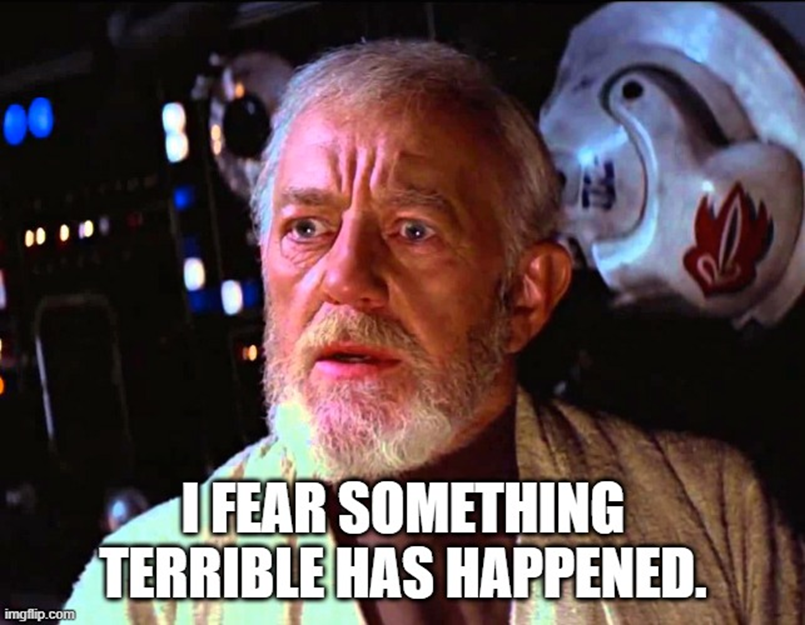 Change of use
Case Law UpdateApril 2025
Scott Stemp

ss@no5.com
planning@no5.com